Diagrammi di corpo libero

Slides rielaborate da: 
Serway-Jewett 
Fisica per Scienze e Ingegneria
EDISES
F1 = (5 cos20° x  - 5 sen20°  y )   N
= (4.70 x  - 1.71  y ) N
F2 = (8 cos60° x  + 8 sen60°  y)   N
= (4.00 x  + 6.93  y )  N
F1 + F2 = (8.70 x  + 5.22  y)   N
||F1 + F2 ||= 10.1  N
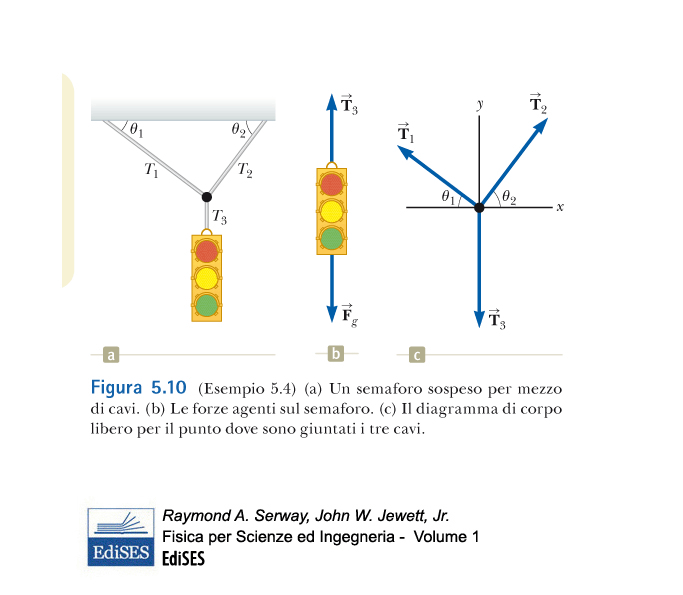 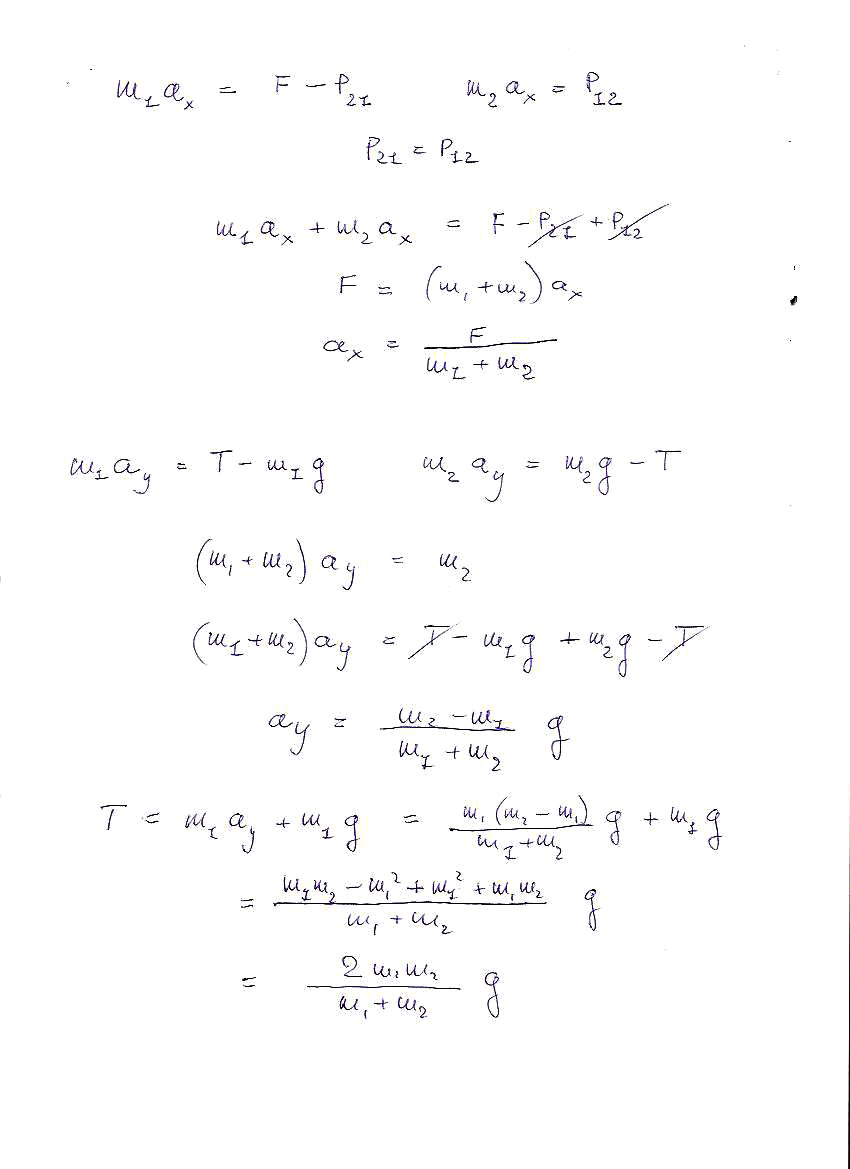 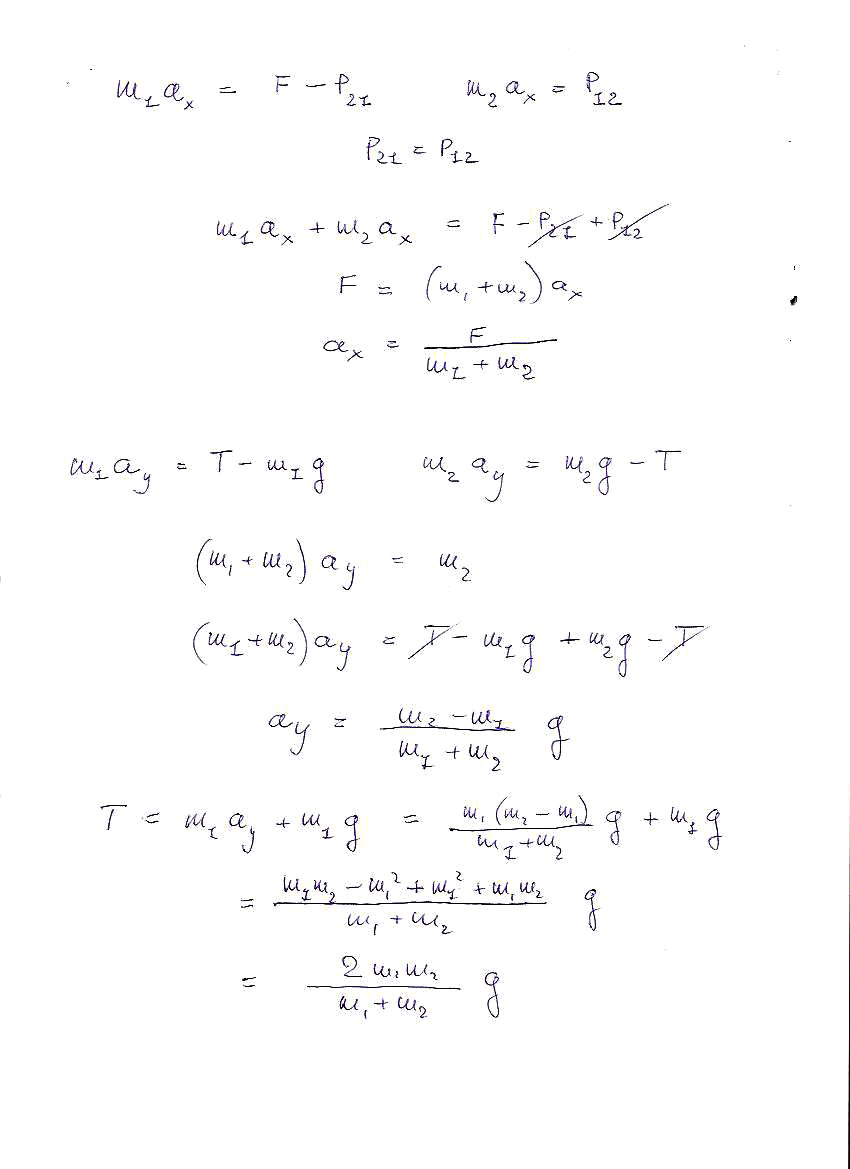 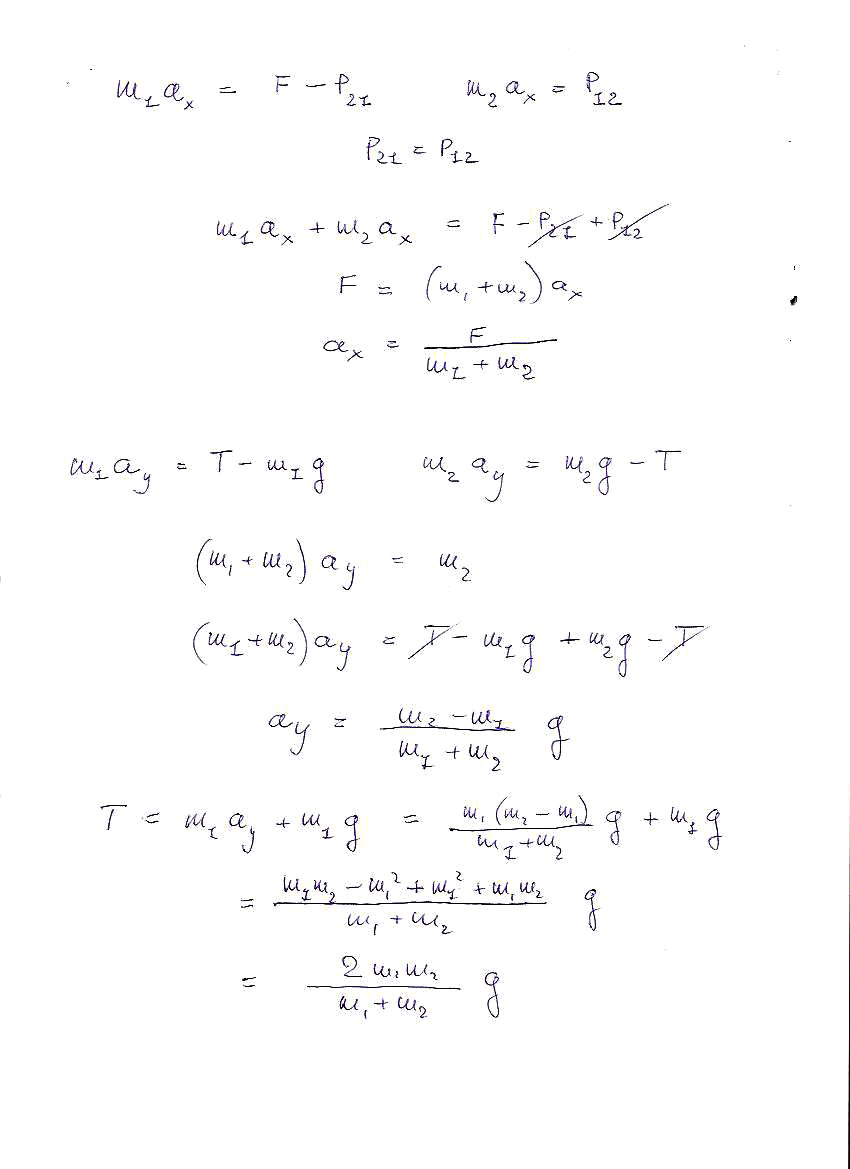 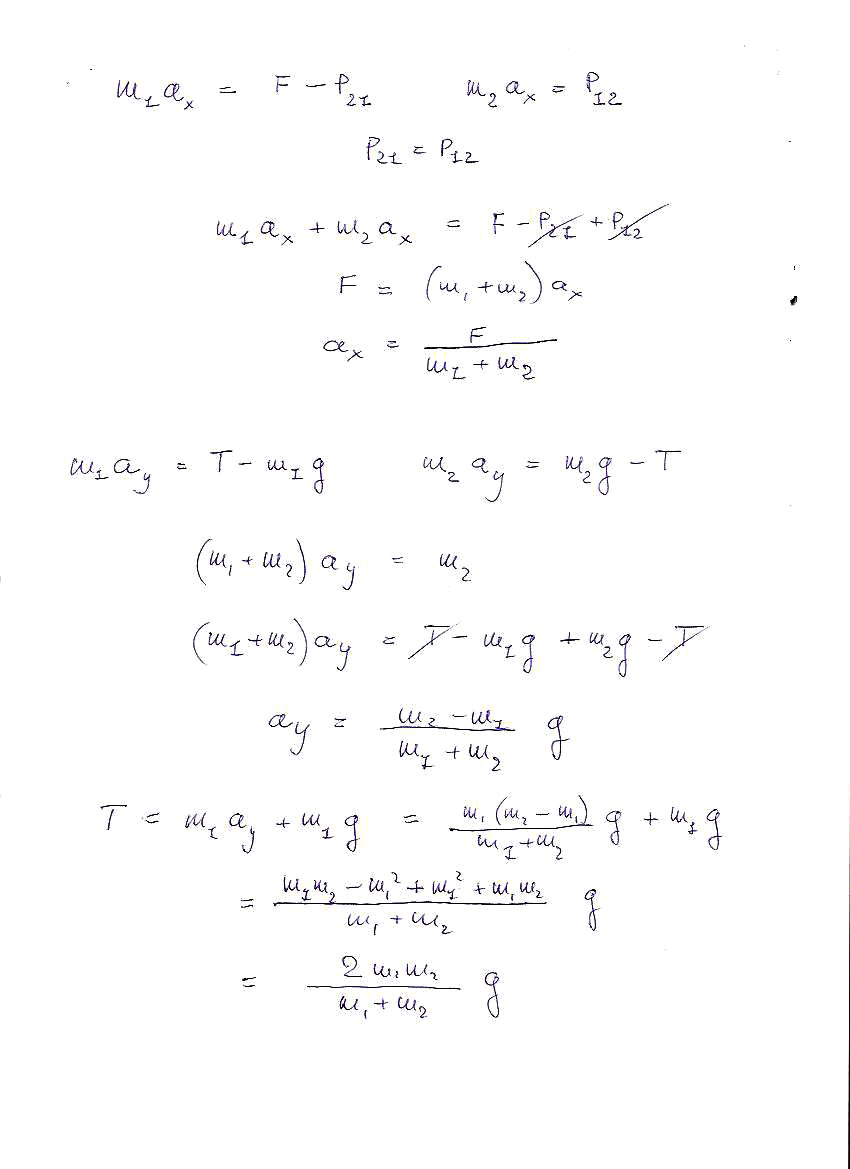 +y
+y
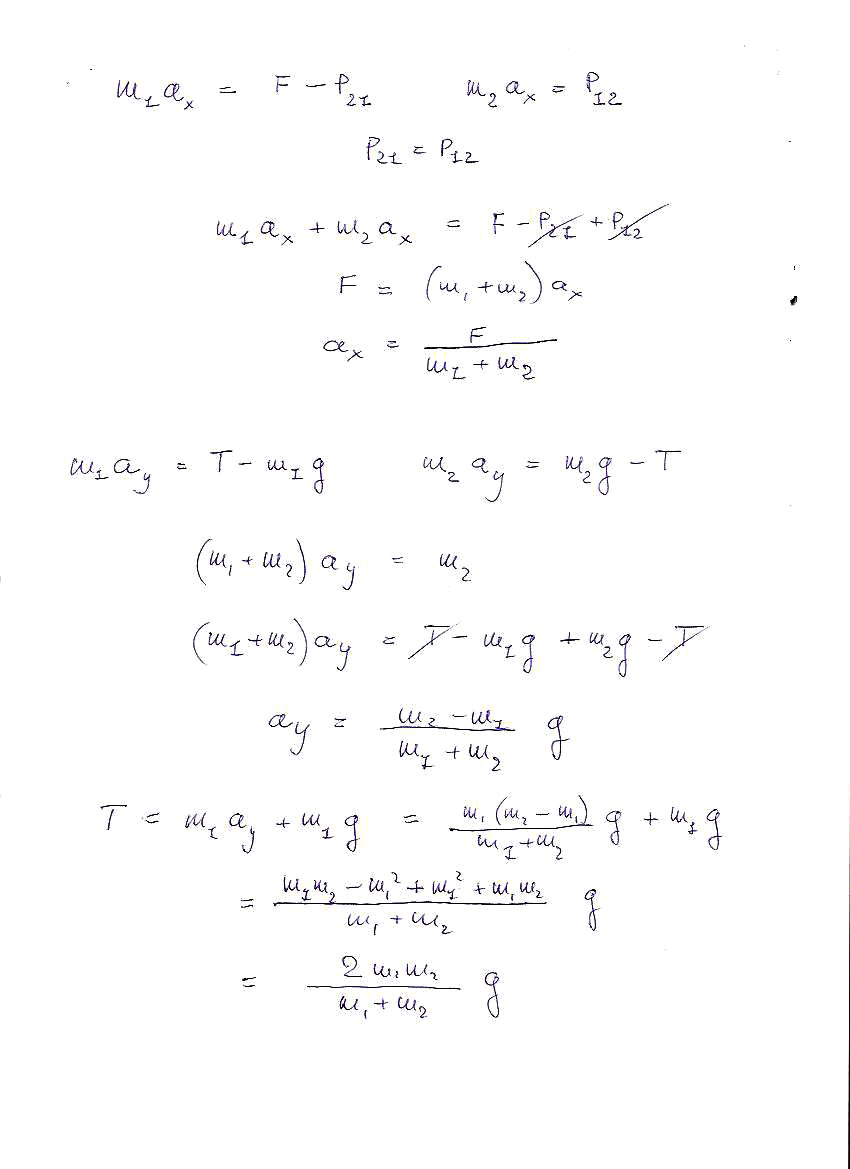 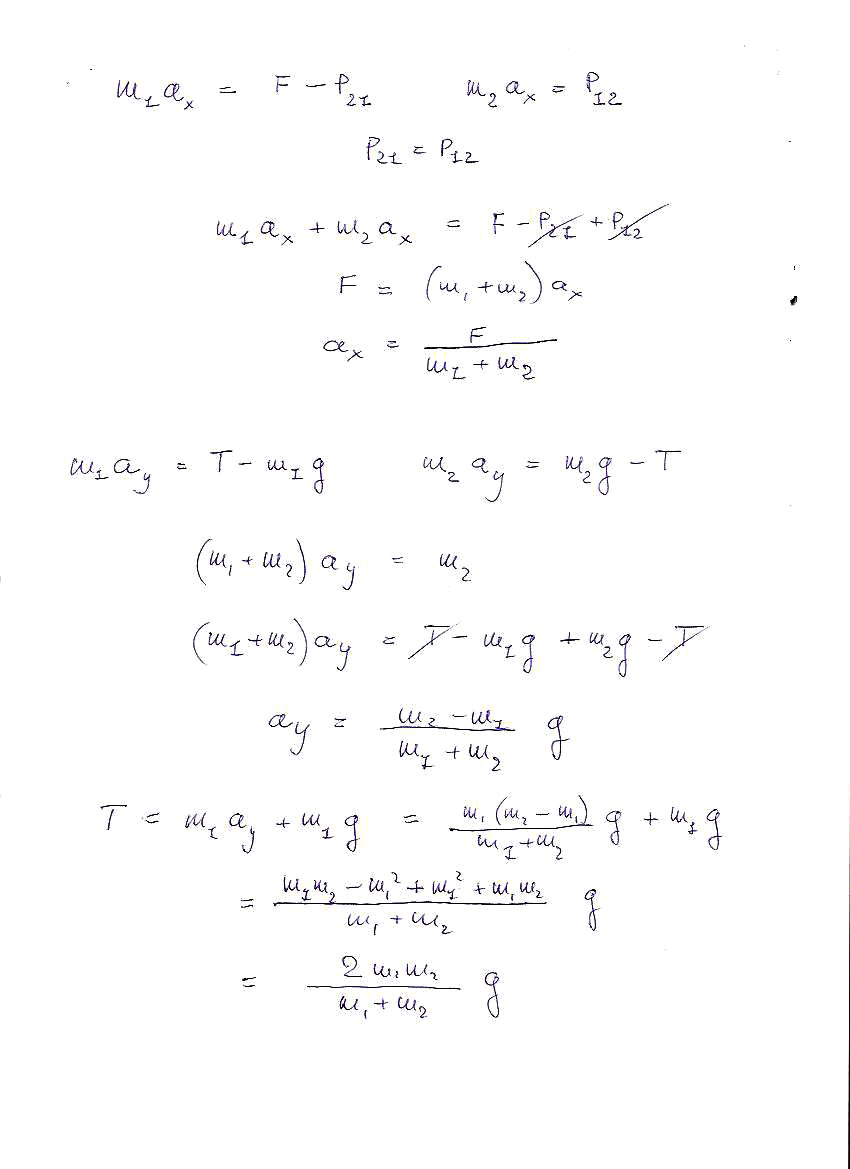 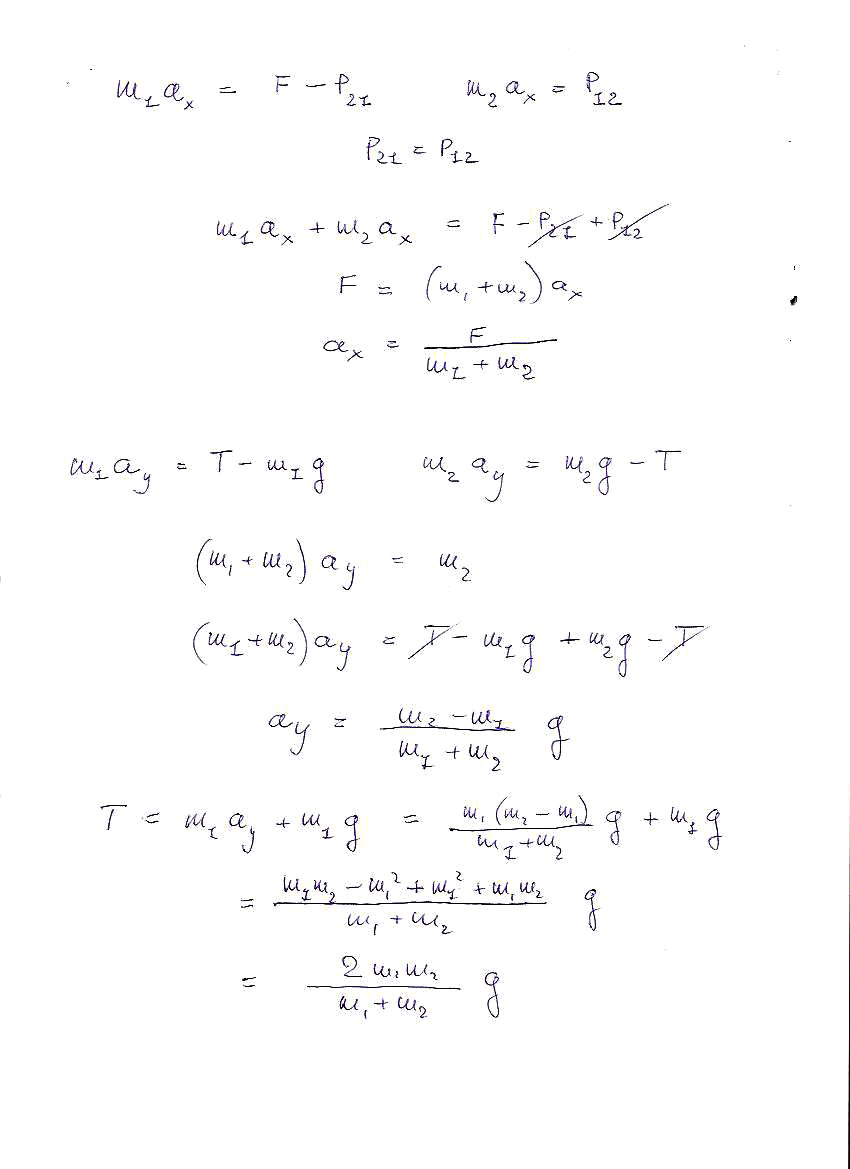 +y
+y
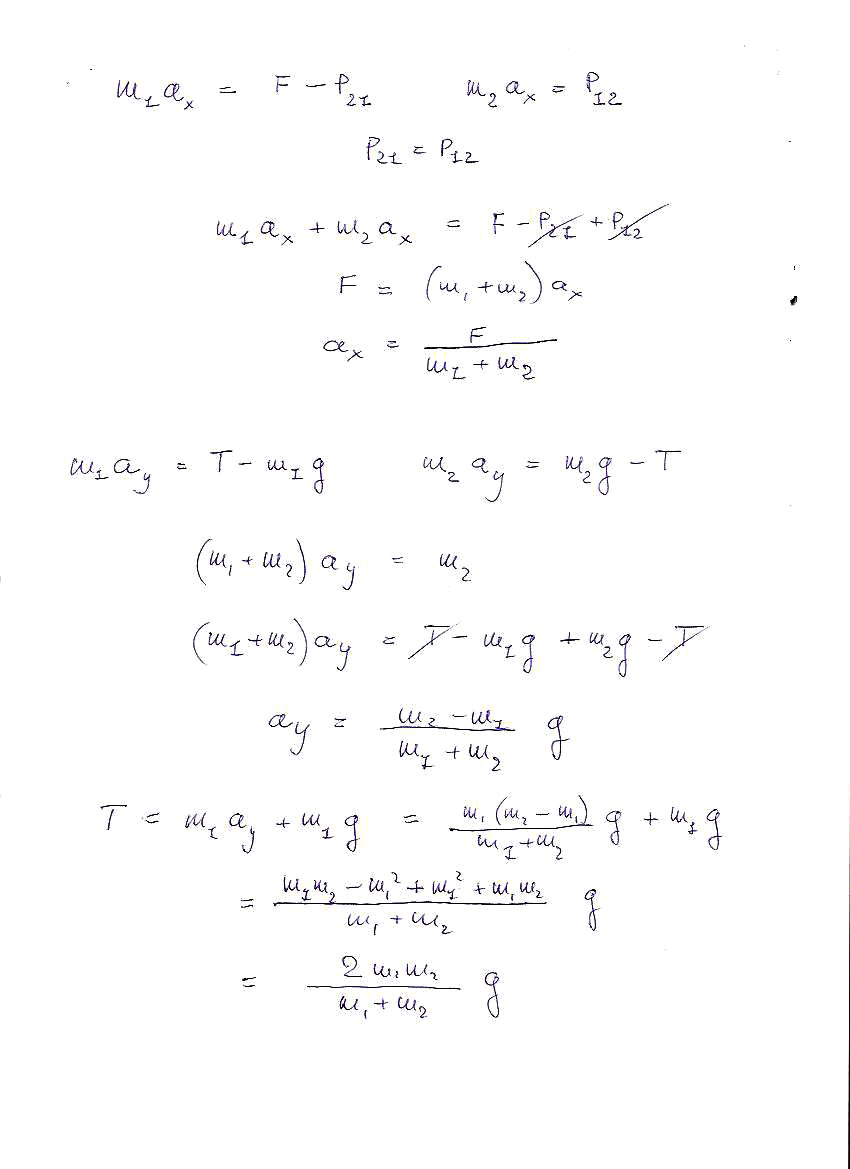 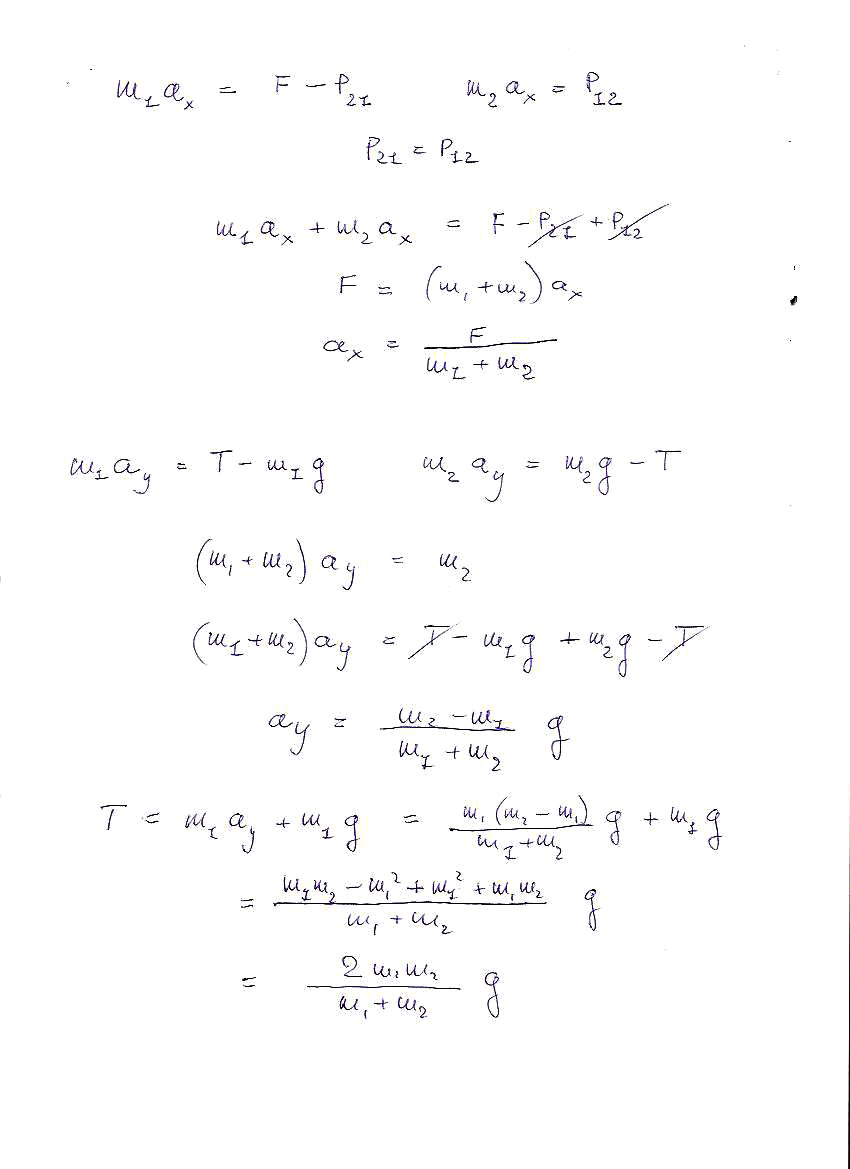 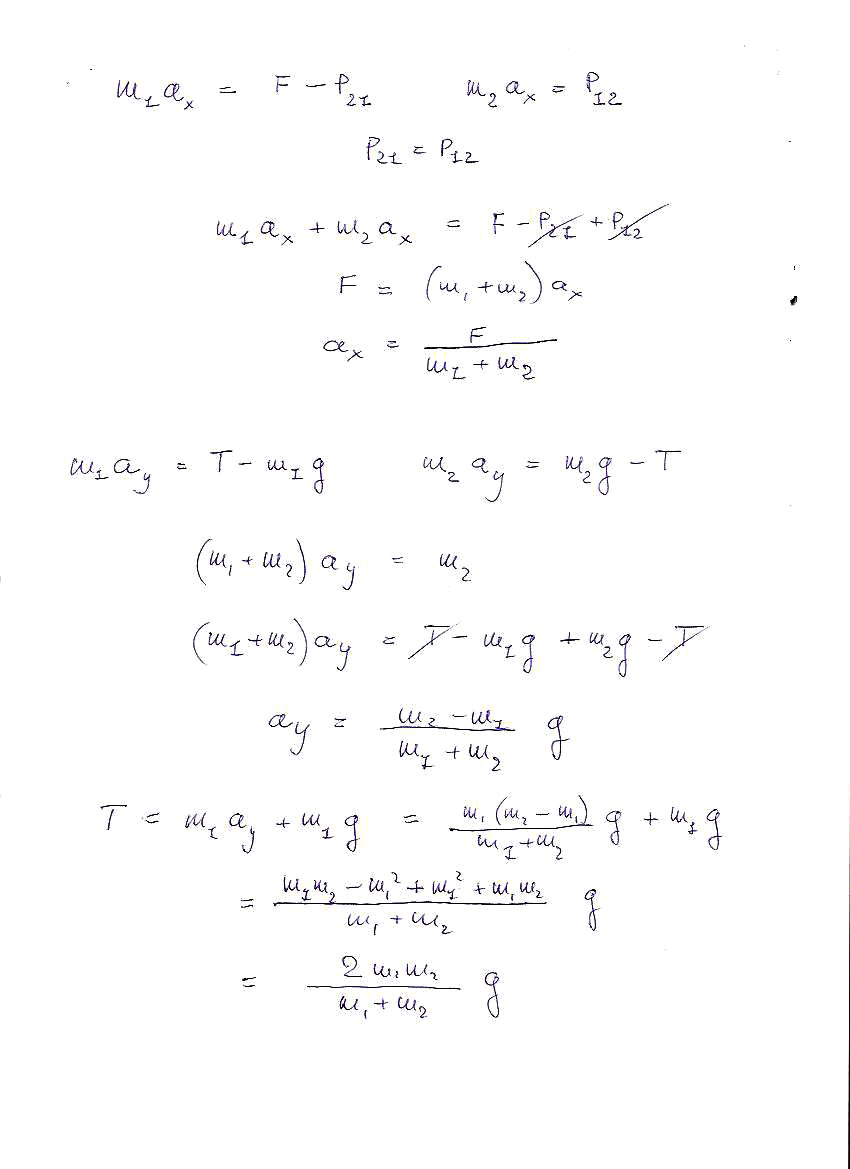 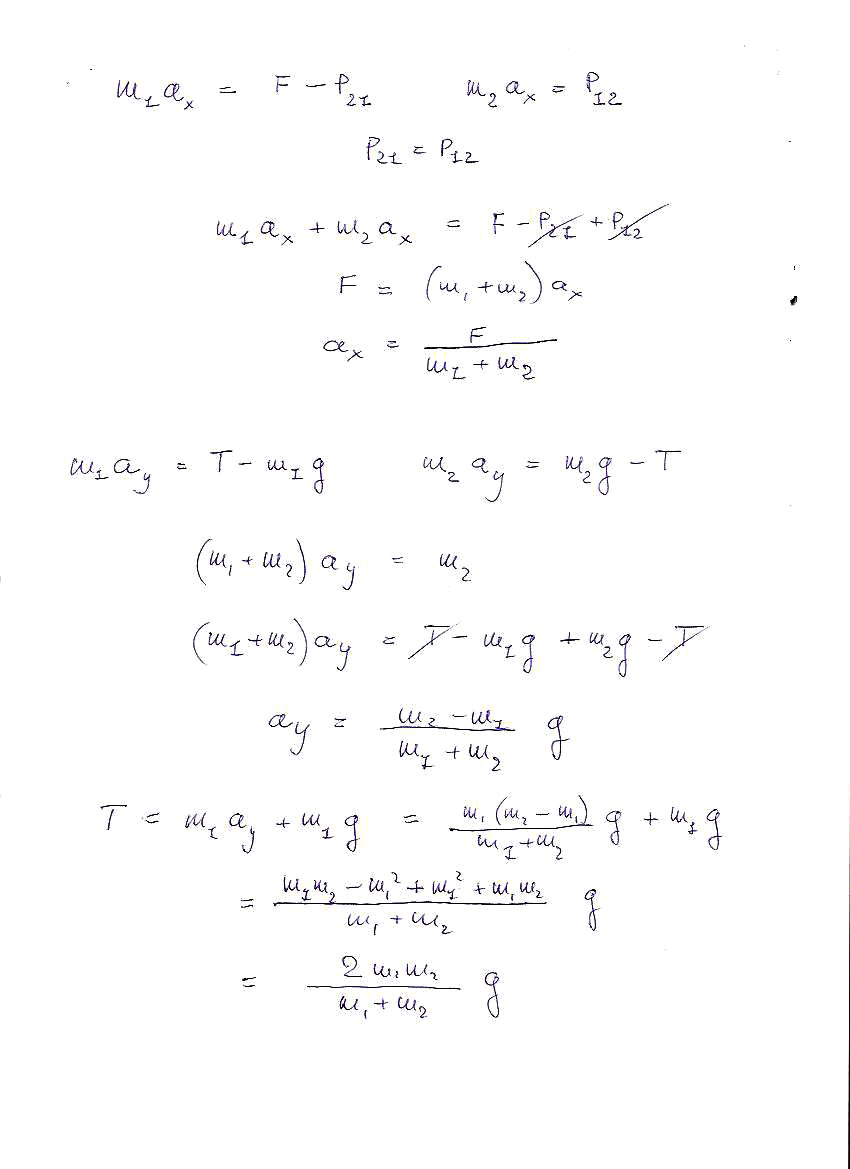 Attrito
Attrito
Forza di attrito radente statico
Forza di attrito radente dinamico
Quando si fermerà il disco?
Fx = - mk N

Fy = N  - mg  = 0
m             m
Fx = - mk mg
ax = - mk    g
vx = ax t  + v0
0 = ax t  + v0
t = - v0 /ax 
   
  = v0 / mk g
Quanto spazio avrà percorso?
t = - v0 /ax 
   
  =   v0 / mk g
ax = - mk g
x = ½ ax t2   +  vo t   + x0
x - x0 = ½ (- mk g)  (v0 / mk g)2   +  vo (v0 / mk g)
= ½ v02 / mk g